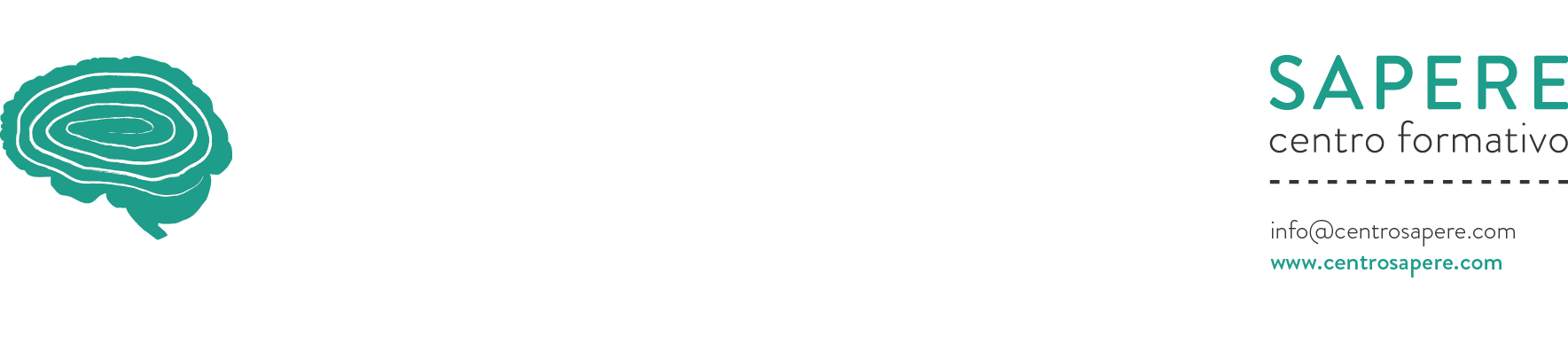 Istituto Comprensivo IC Favria
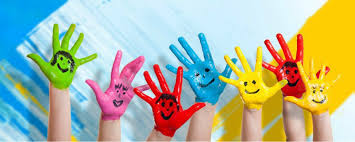 E’ attivo anche quest’anno scolastico (2020-2021) lo
 “Sportello di Ascolto Psicologico”  
per gli Alunni
della Scuola Secondaria di Primo Grado
e per le Famiglie, gli Insegnanti ed il Personale ATA 
dell’Istituto Comprensivo IC Favria.
Lo sportello gratuito sarà tenuto dalle Psicologhe
su appuntamento in presenza o online:
Mercoledì 9/12 ore 8.00-13.00Giovedì 17/12 ore  8.00-13.00Venerdì 18/12 ore 8.00-13.00Lunedì 21/12 ore  8.00-13.00Martedì 22/12 ore  8.00-13.00
presso i locali della scuola in Piazza Repubblica 6 a Favria.
Per informazioni e prenotazioni contattare i seguenti recapiti: 
Dott.ssa Patrizia Chiavassa – Psicologa                              	Dott.ssa Claudia Fè – Psicologa
366.4642168					347.7414548
patriziachiavassa@libero.it				 fe.claudia.psi@gmail.com 
Skype: centro sapere			                  Skype: centro sapere